ONA TILI
6- sinf
MAVZU: O‘RIN-JOY OTLARI. FAOLIYAT-JARAYON NOMINI BILDIRUVCHI OTLAR
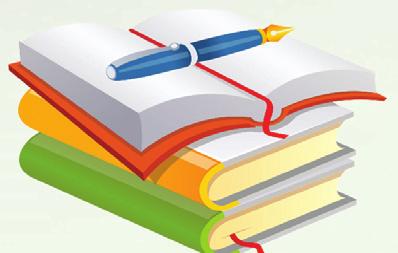 Turdosh otlar
1
2
4
3
Shaxs 
otlari
Narsa 
otlari
O‘rin-joy
otlari
Faoliyat-
jarayon
otlari
TOPSHIRIQ
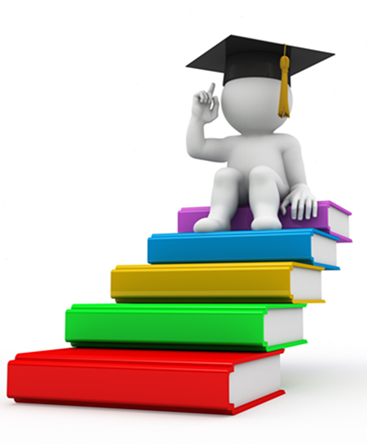 Berilgan o‘rin-joy nomlarini  turar-joy, o‘simliklar o‘sadigan joy, dunyo tomonlari, odamlar to‘planadigan  joy nomlari kabi ma’no  guruhlariga ajrating.
sharq
gulzor
guzar
mahalla
g‘arb
saylgoh
ko‘cha
olmazor
TOPSHIRIQ
Nuqtalar o‘rniga  mos so‘zlarni qo‘ying. Hosil bo‘lgan yasama otlarning qanday ma’no ifodalashini ayting.
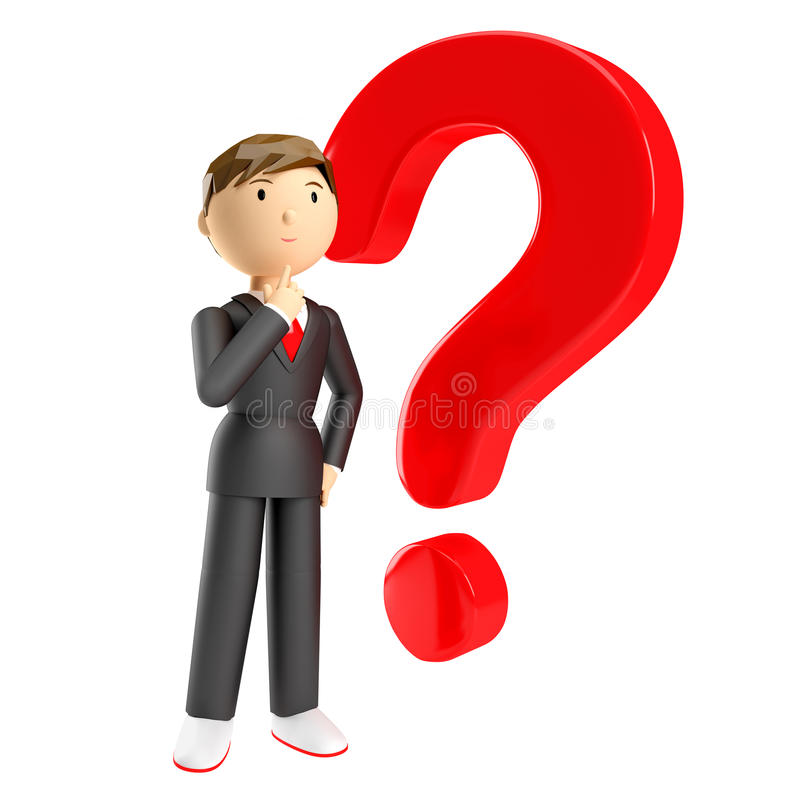 uzum 
o‘rik
gul
o‘t 
tosh 
osh
sartarosh
...zor,  
...loq,  
...iston,  
...goh,  
...xona
BILIB OLING!
“Qayer?” so‘rog‘iga javob bo‘lib, o‘rin-joy ma’nosini bildiruvchi otlar o‘rin-joy otlari sanaladi. Bunday otlar o‘rin-joy ma’nosi bilan birga narsalik ma’nosini ham bildiradi, shuning uchun “qayer?” so‘rog‘i bilan birga “nima?” so‘rog‘ini olishi ham mumkin.
-zor, -loq, -iston, -goh qo‘shimchalari o‘rin-joy otlarini yasaydi.
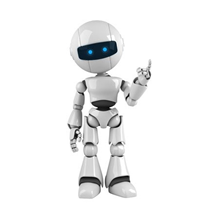 318-mashq
1.Har qalay, o‘zi tug‘ilib o‘sgan qishloq. Bolaligini eslatadigan guvala devorlar bilan qurshalgan ko‘chalar, suvga cho‘milgan jimjit soylar, olisda sadafdek chaqnab turgan cho‘qqilar, yam-yashil o‘tloqlar ko‘ngliga taskin berar-ku! (Said Ahmad) 
 2. O‘ktam Komila orqasidan yurib, olchazor orqali keng, tekis, bahavo maydonga chiqdi... (Oybek)
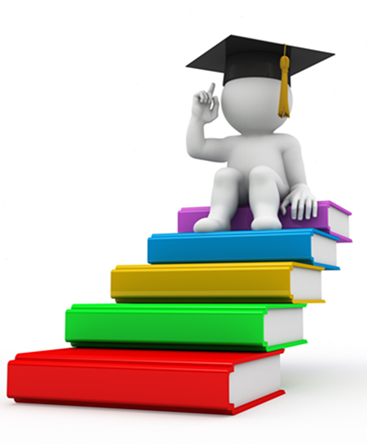 qishloq
o‘tloq
ko‘chalar
olmazor
TOPSHIRIQ
Berilgan otlarni shaxs, narsa va o‘rin-joy otlariga qiyoslang, ular o‘rtasidagi farqlarni aniqlang.
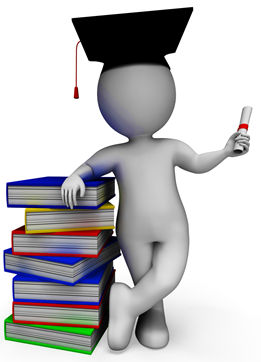 Chorvachilik, chopiq, 

loygarchilik, terim, ko‘rik.
BILIB OLING!
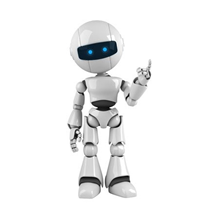 Shaxs va narsalarning faoliyat jarayonini nomlovchi otlarga faoliyat-jarayon otlari deyiladi.
   Faoliyat-jarayon otlari - lik, -chilik,         -garchilik, -(i)m, -(i)k (-q) qo‘shimchalari yordamida yasaladi: ezmalik, g‘allachilik, serobgarchilik, terim, unum va hokazo.
321-mashq
1. O‘rindiqning bir chekkasida o‘tirgan ayol unga mehribonlik bilan tikilib turardi. (Yo‘ldosh Sulaymon)  
2. Dadam kunduzi g‘o‘zani chopiq qilib juda charchagan ekan, sira uyg‘onmadi.
 (Murod Xidir) 
3. Shofyorlik kursini bitirib, konda ishlay 
boshladim. (N. Normatov)
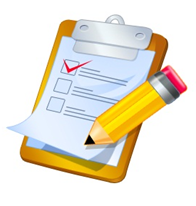 1
Bo‘sh o‘tirma, bosh qotir!
2
3
5
Shaxs oti
O‘rin-joy oti
Narsa oti
Faoliyat-jarayon oti
O‘rin-joy oti
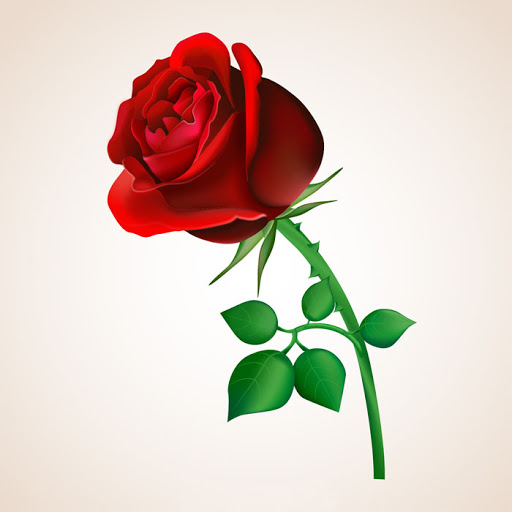 сh
i
r
z
o
n
d
o
сh
i
l
4
k
i
s
t
o
n
i
Mustaqil bajarish uchun topshiriqlar:
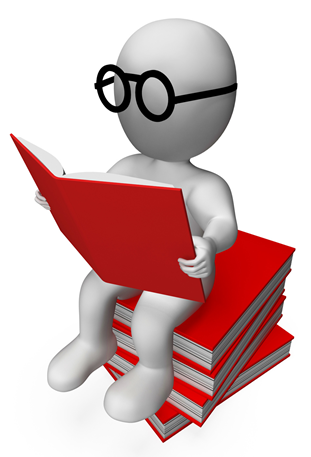 320-mashq. -iston, -loq, -zor qo‘shimchalari yordamida otlar yasang va ular ishtirokida gaplar tizing.
 
 323-mashq. “Erta turishning fazilati” mavzusida matn tuzing. Unda faoliyat-jarayon otlaridan foydalaning.